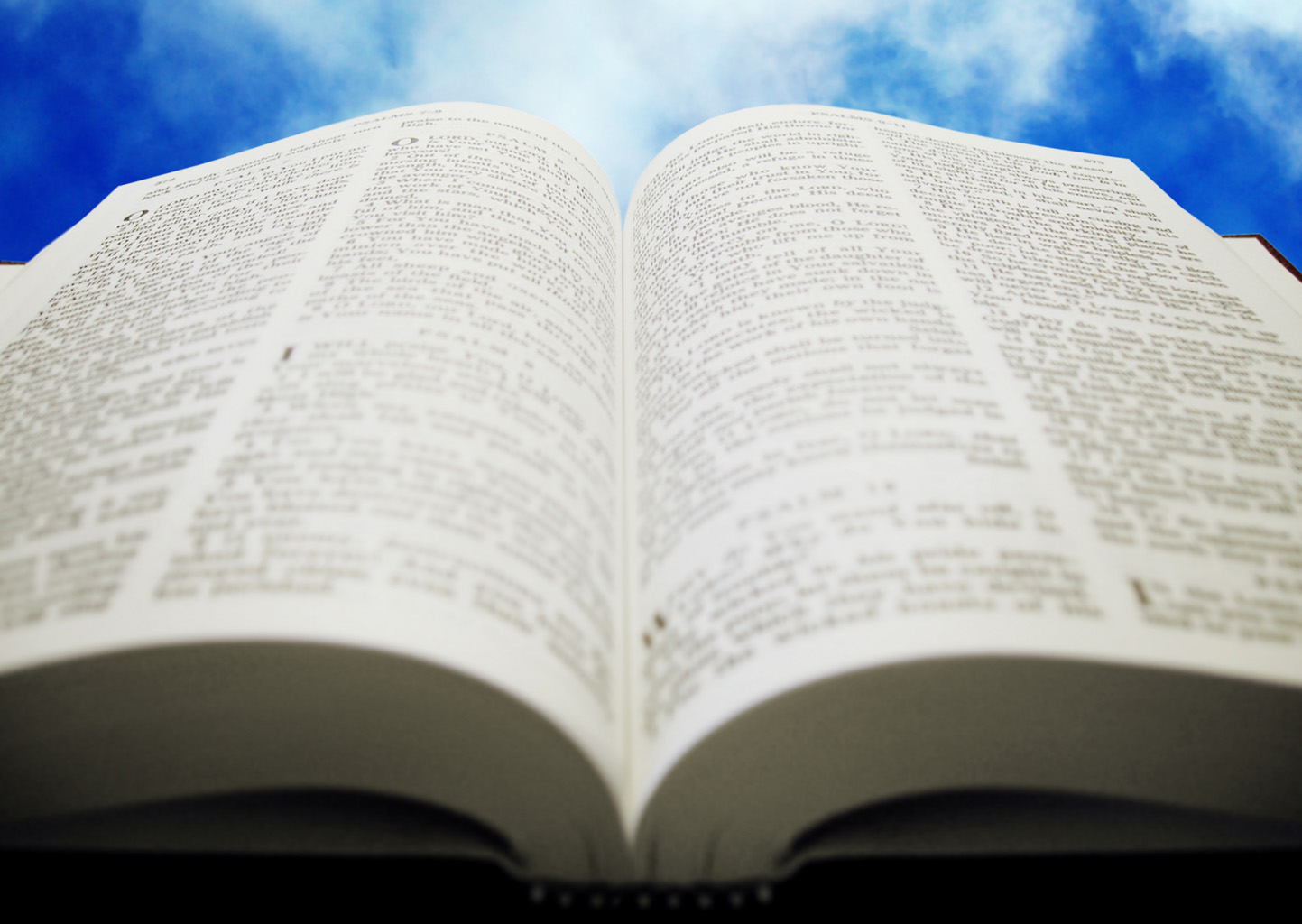 Welcome!
Sunday
Worship 		  			9:30 AM
Sunday
Bible Class (Livestream) 	 	5:00 PM
Wednesday
Bible Class 			 	7:00  PM
www.SunsetchurchofChrist.net
1 Corinthians 16:2
On the first day of the week let each one of you lay something aside, storing up as he may prosper, that there be no collections when I come.



The collection basket 
is in the foyer
WOKE
[Speaker Notes: The term “woke” has taken on a special meaning in the last years. Wikipedia states “Woke is a political term originating in the United States referring to a perceived awareness of issues concerning social justice and racial justice”. It is a bit obnoxious in its usage, and yet it has an important biblical concept. There are truths that many are not aware of, and when they come to that truth, they are described in Scripture as “Woke”]
Being “Woke”
And do this, knowing the time, that now it is high time to awake out of sleep; for now our salvation is nearer than when we first believed. The night is far spent, the day is at hand. Therefore let us cast off the works of darkness, and let us put on the armor of light.																	Romans 13:11-12
[Speaker Notes: Ro 13:11 ¶ And do this, knowing the time, that now it is high time to awake out of sleep; for now our salvation is nearer than when we first believed. 12 The night is far spent, the day is at hand. Therefore let us cast off the works of darkness, and let us put on the armor of light. 13 Let us walk properly, as in the day, not in revelry and drunkenness, not in lewdness and lust, not in strife and envy.]
Being “Woke”
Therefore let us not sleep, as others do, but let us watch and be sober. For those who sleep, sleep at night, and those who get drunk are drunk at night. But let us who are of the day be sober, putting on the breastplate of faith and love, and as a helmet the hope of salvation. 												1 Thessalonians 5:6-7
[Speaker Notes: You are all sons of light and sons of the day. We are not of the night nor of darkness. Therefore let us not sleep, as others do, but let us watch and be sober. For those who sleep, sleep at night, and those who get drunk are drunk at night. But let us who are of the day be sober, putting on the breastplate of faith and love, and as a helmet the hope of salvation. 1Th 5:5-7]
Being “Woke”
Therefore He says: "Awake, you who sleep, Arise from the dead, And Christ will give you light." See then that you walk circumspectly, not as fools but as wise, redeeming the time, because the days are evil. 												Ephesians 5:14-16
[Speaker Notes: You are all sons of light and sons of the day. We are not of the night nor of darkness. Therefore let us not sleep, as others do, but let us watch and be sober. For those who sleep, sleep at night, and those who get drunk are drunk at night. But let us who are of the day be sober, putting on the breastplate of faith and love, and as a helmet the hope of salvation. 1Th 5:5-7]
Being “Woke”
Awake to righteousness, and do not sin; for some do not have the knowledge of God. I speak this to your shame. 											1 Corinthians 15:34
A Divine Call to Wake Up
What does it mean to “awaken”?
	Awareness of a dangerous path
	Acceptance of the finality of life
	Knowing the expectations of the creator
	Relating with other believers
Wake Up: Watch Where You Walk
Many walk in darkness AND light
	Sunday with the Lord
	Monday through Saturday in the world
If we say that we have fellowship with Him, and walk in darkness, we lie and do not practice the truth. 															1 John 1:6
[Speaker Notes: 1Jo 1:6 If we say that we have fellowship with Him, and walk in darkness, we lie and do not practice the truth.]
Wake Up: See Where You’re Going
Many ignore that their lives will end	
	They will give an account for all things
	They will stand before God
But God said to him, 'Fool! This night your soul will be required of you; then whose will those things be which you have provided?‘									Luke 12:20
[Speaker Notes: And do this, knowing the time, that now it is high time to awake out of sleep; for now our salvation is nearer than when we first believed. Romans 13:11-12]
Wake Up: God Is Watching You
Many are unaware they are offending God
	Their conduct blasphemes God
	Their ambivalence insults God
How much worse punishment, do you suppose, will he be thought worthy who has trampled the Son of God underfoot, counted the blood of the covenant by which he was sanctified a common thing, and insulted the Spirit of grace? 											Hebrews 10:29
[Speaker Notes: And do this, knowing the time, that now it is high time to awake out of sleep; for now our salvation is nearer than when we first believed. Romans 13:11-12]
Wake Up: Your Brethren Are Here
Many don’t see they hurt their brethren
	Missing assembly or gatherings
	Thoughtless words
I, therefore, the prisoner of the Lord, beseech you to walk worthy of the calling with which you were called, with all lowliness and gentleness, with longsuffering, bearing with one another in love, 									Ephesians 4:1-2
[Speaker Notes: I]
It is Time to Wake Up
Are you spiritually “woke”
	Are you careful how you walk in faith
	Are you mindful of your eternal fate
	Are you pleasing to God
	Are you loving to your brethren
[Speaker Notes: Sometimes I fall back asleep and dream that I am awake. One way to tell if you are dreaming: Read something. 
Spiitualliy, are you awake or still dreaming?]
Wake Up: Time to Get Dressed
The night is far spent, the day is at hand. Therefore let us cast off the works of darkness, and let us put on the armor of light.																		Romans 13:11-12
[Speaker Notes: Ro 13:11 ¶ And do this, knowing the time, that now it is high time to awake out of sleep; for now our salvation is nearer than when we first believed. 12 The night is far spent, the day is at hand. Therefore let us cast off the works of darkness, and let us put on the armor of light.]
Wake Up: Time to Get Dressed
How do I put on the armor of Christ? 

For all of you who were baptized into Christ have clothed yourselves with Christ								Galatians 3:27
[Speaker Notes: Ro 13:11 ¶ And do this, knowing the time, that now it is high time to awake out of sleep; for now our salvation is nearer than when we first believed. 12 The night is far spent, the day is at hand. Therefore let us cast off the works of darkness, and let us put on the armor of light.]
Wake Up: Time to Get Dressed
"Behold, I am coming as a thief. Blessed is he who watches, and keeps his garments, lest he walk naked and they see his shame.“ 							Revelation 16:15
[Speaker Notes: Ro 13:11 ¶ And do this, knowing the time, that now it is high time to awake out of sleep; for now our salvation is nearer than when we first believed. 12 The night is far spent, the day is at hand. Therefore let us cast off the works of darkness, and let us put on the armor of light.]
Wake Up: Time to Get Dressed
How do I remain clothed in Christ? 

Whoever transgresses and does not abide in the doctrine of Christ does not have God. He who abides in the doctrine of Christ has both the Father and the Son. 												2 John 9
[Speaker Notes: Ro 13:11 ¶ And do this, knowing the time, that now it is high time to awake out of sleep; for now our salvation is nearer than when we first believed. 12 The night is far spent, the day is at hand. Therefore let us cast off the works of darkness, and let us put on the armor of light.]
How To Call On The Lord
Hear and Believe – Acts 15:7
Confess Jesus as Lord – Acts 8:37
Repentance from sin – Acts 2:38
Baptism into Christ – Acts 22:16
Faithful in life – Acts 14:22